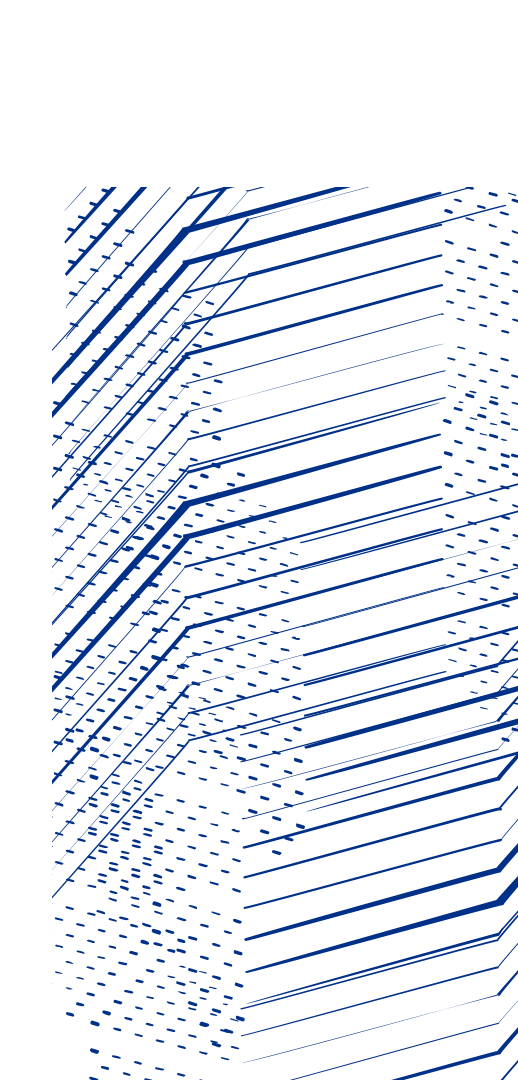 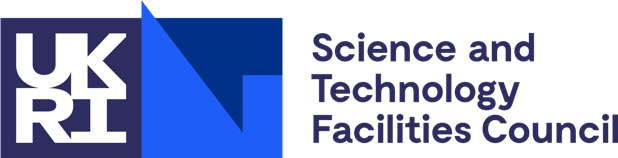 TXS Motion Control System
Thomas Kelly
Electrical Designer
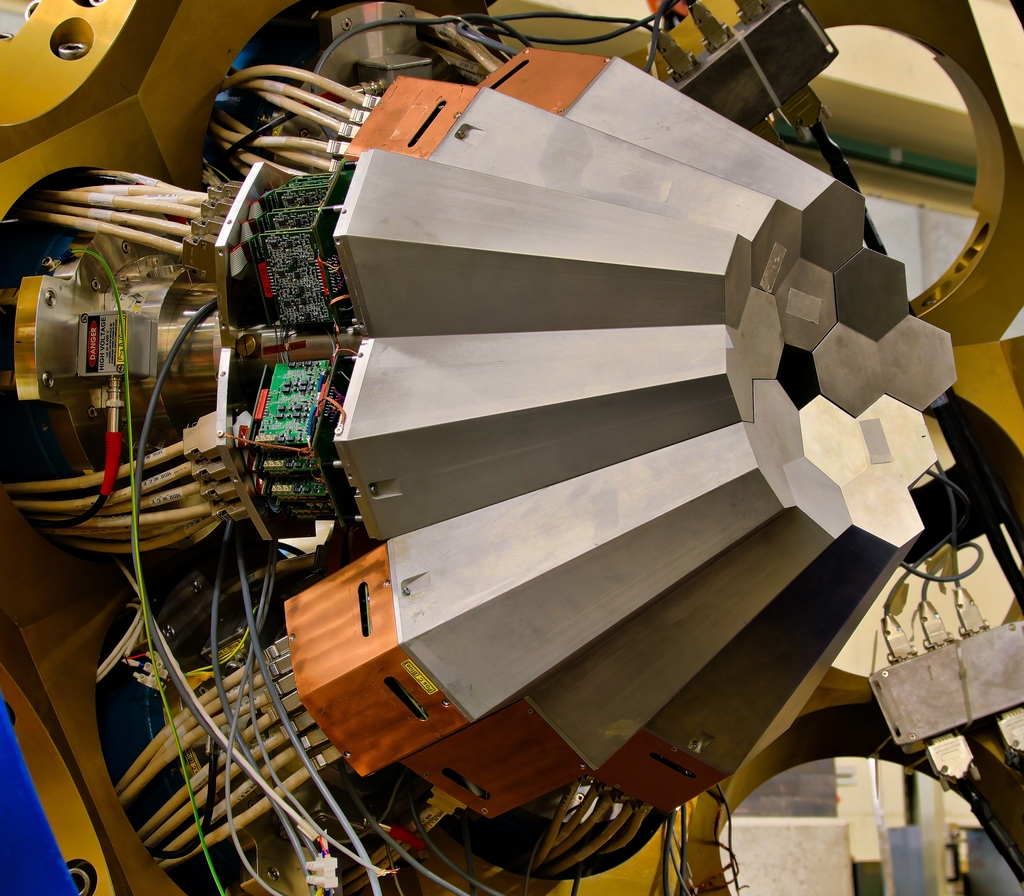 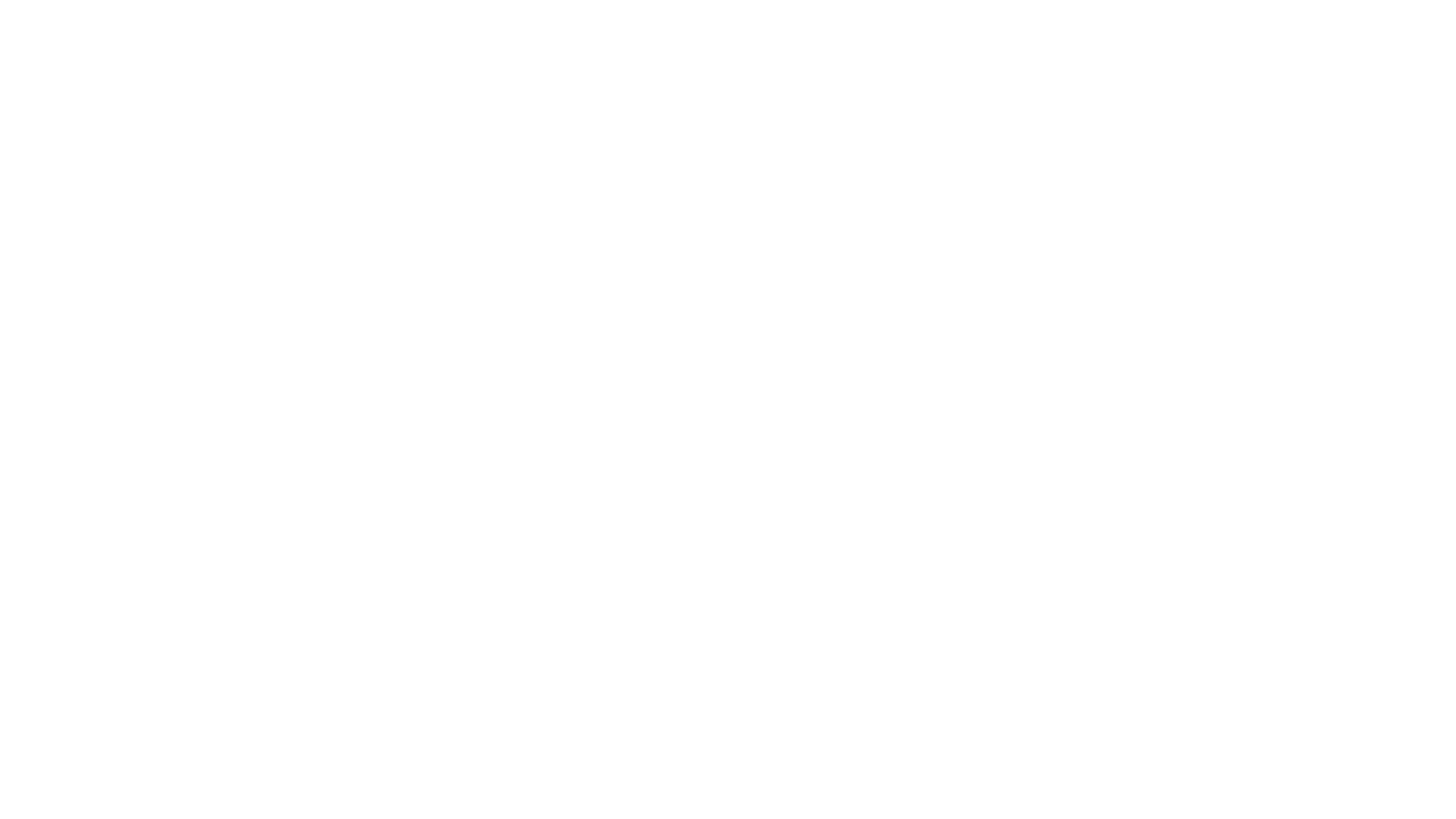 Contents
1 System Requirements
Consideration of design
2 Trio
Motion equipment rundown
3 Hardware Selection
Interconnection, equipment choices and containment.
4 Cabling
Connectors, patch panel, routing and drag chains.
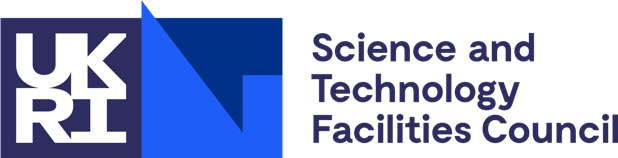 Requirements
Dedicated motion system
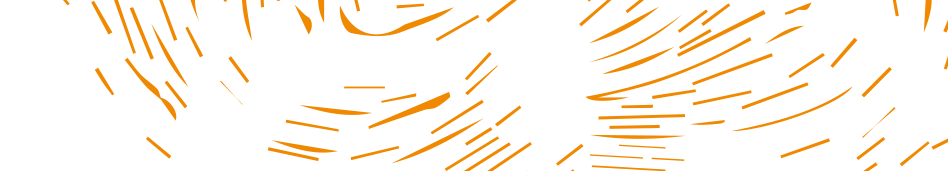 Key requirements for system
Flexible and modular system that can fit current needs and expand for future.
Lightweight and easy to transport.
Durable and suitable for the environmental conditions.
Operation with buttons and a touch screen interface.
Commercial, off the shelf components for simple maintenance.
McLennan Servo Supplies
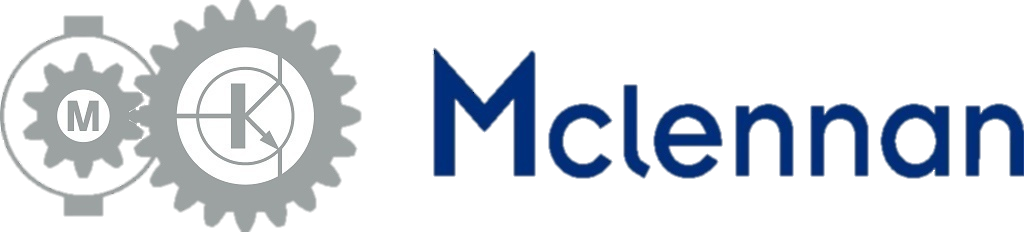 Trusted suppliers with a long-standing track record working on complex motion for scientific applications.
Distributor and supplier for many world leading motion control products.
ISO9001:2015 accreditation.
Offer support across all areas (Specification, programming, technical support etc).
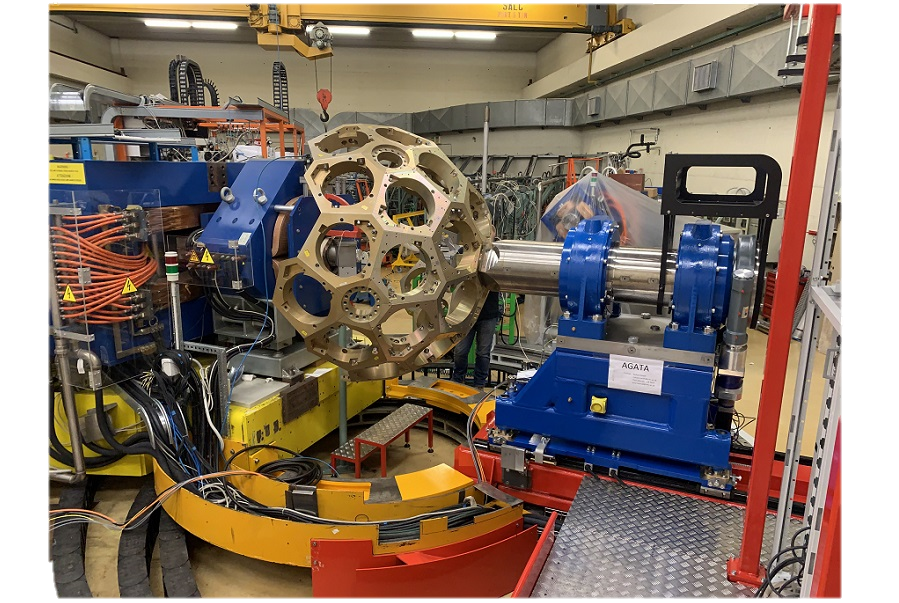 McLennan Servos supplied motion control equipment for the 7.5T STFC AGATA sensor array system.
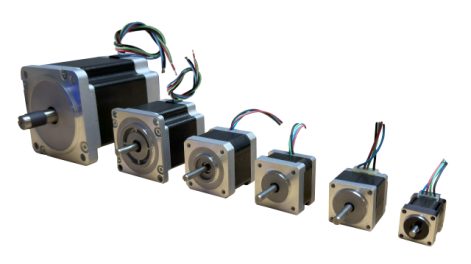 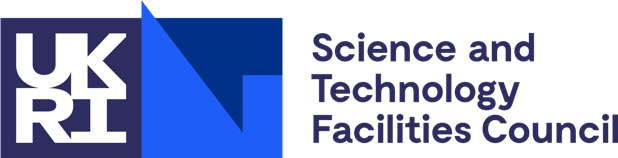 Trio Motion
High performance motion technology
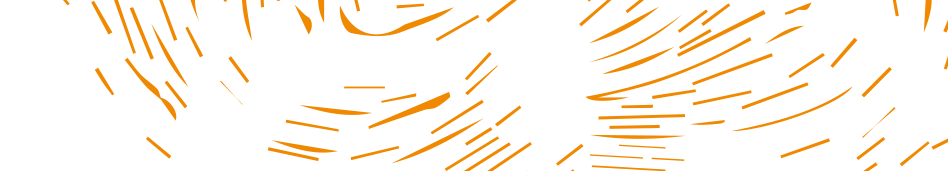 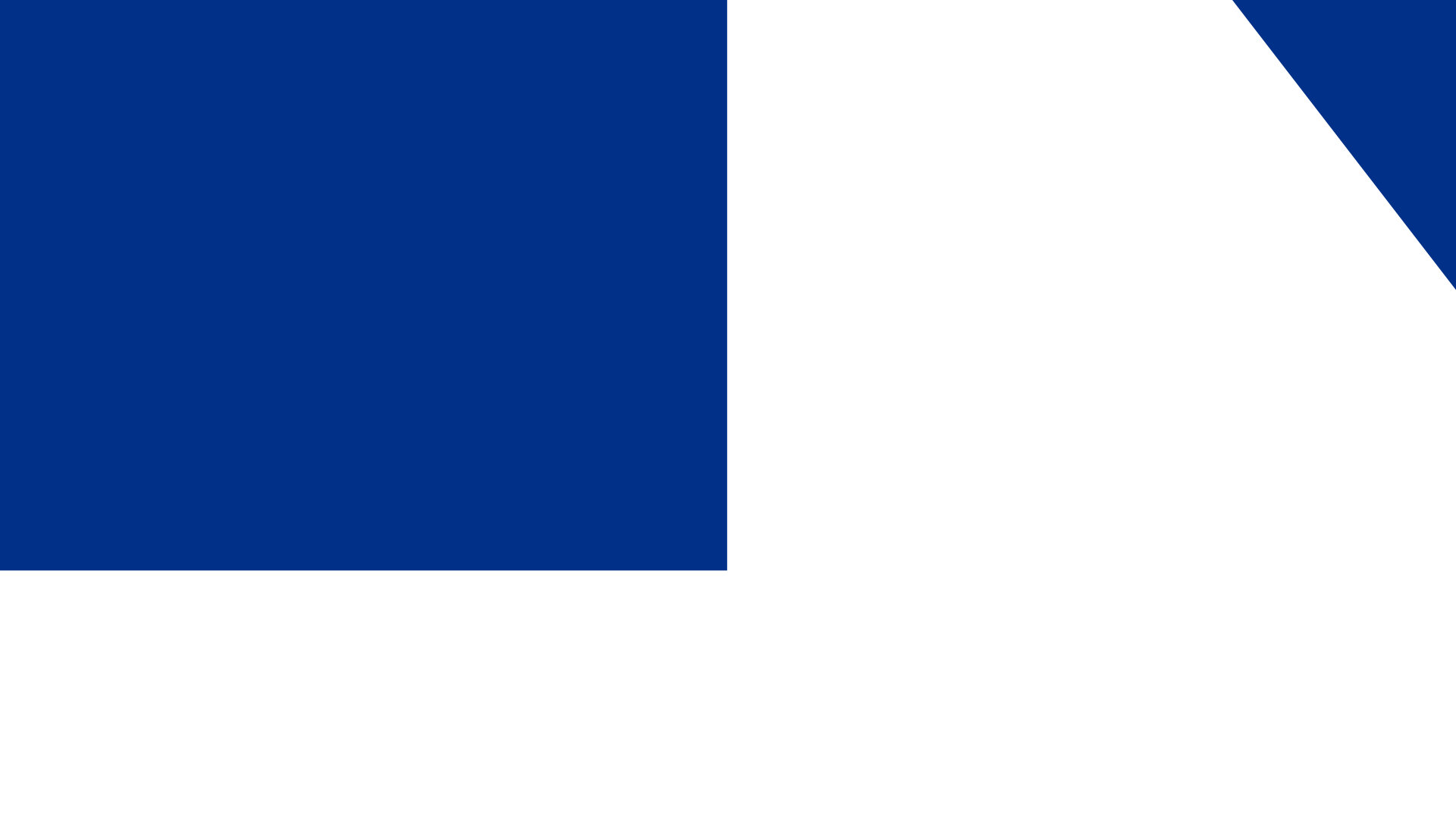 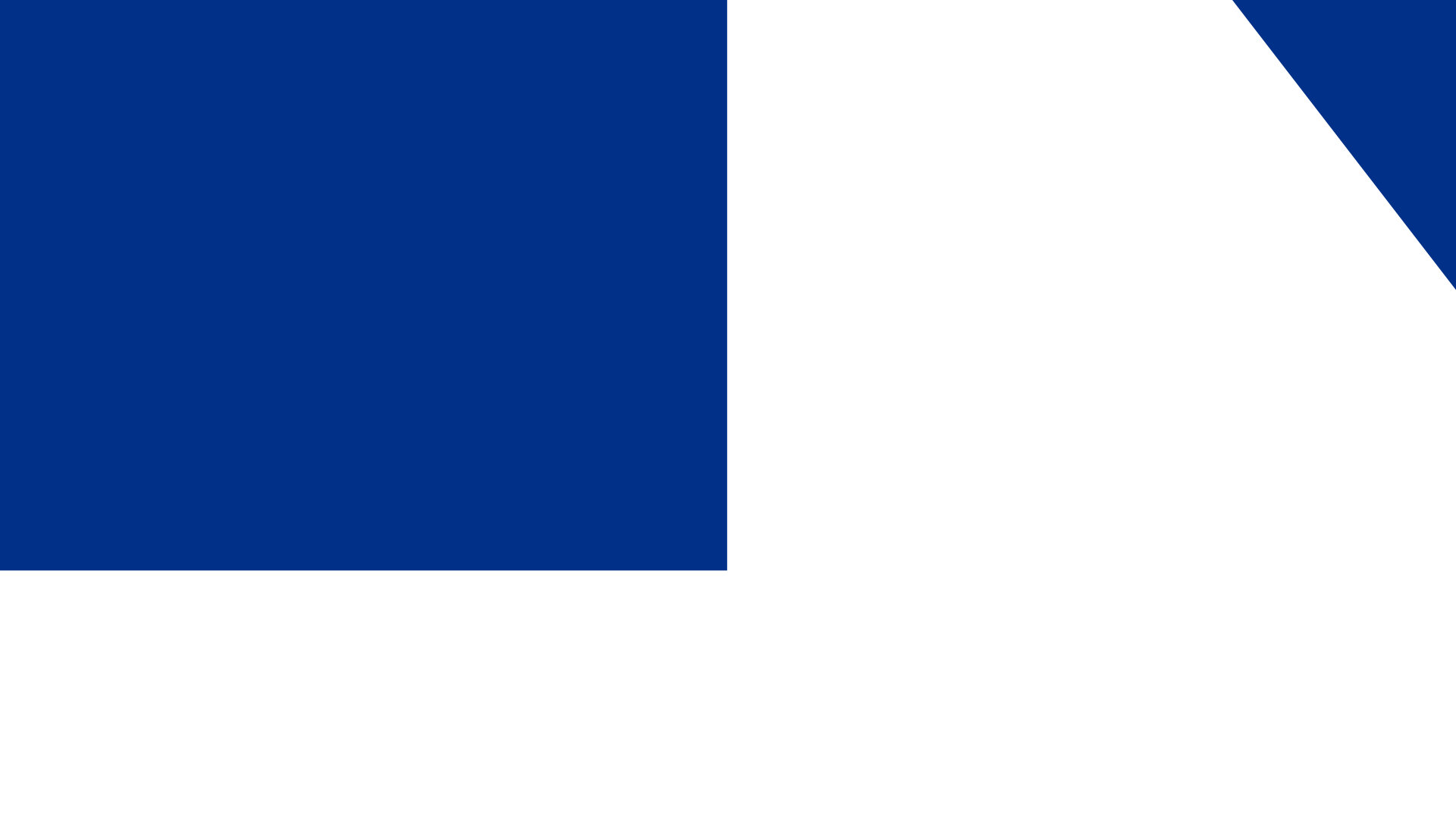 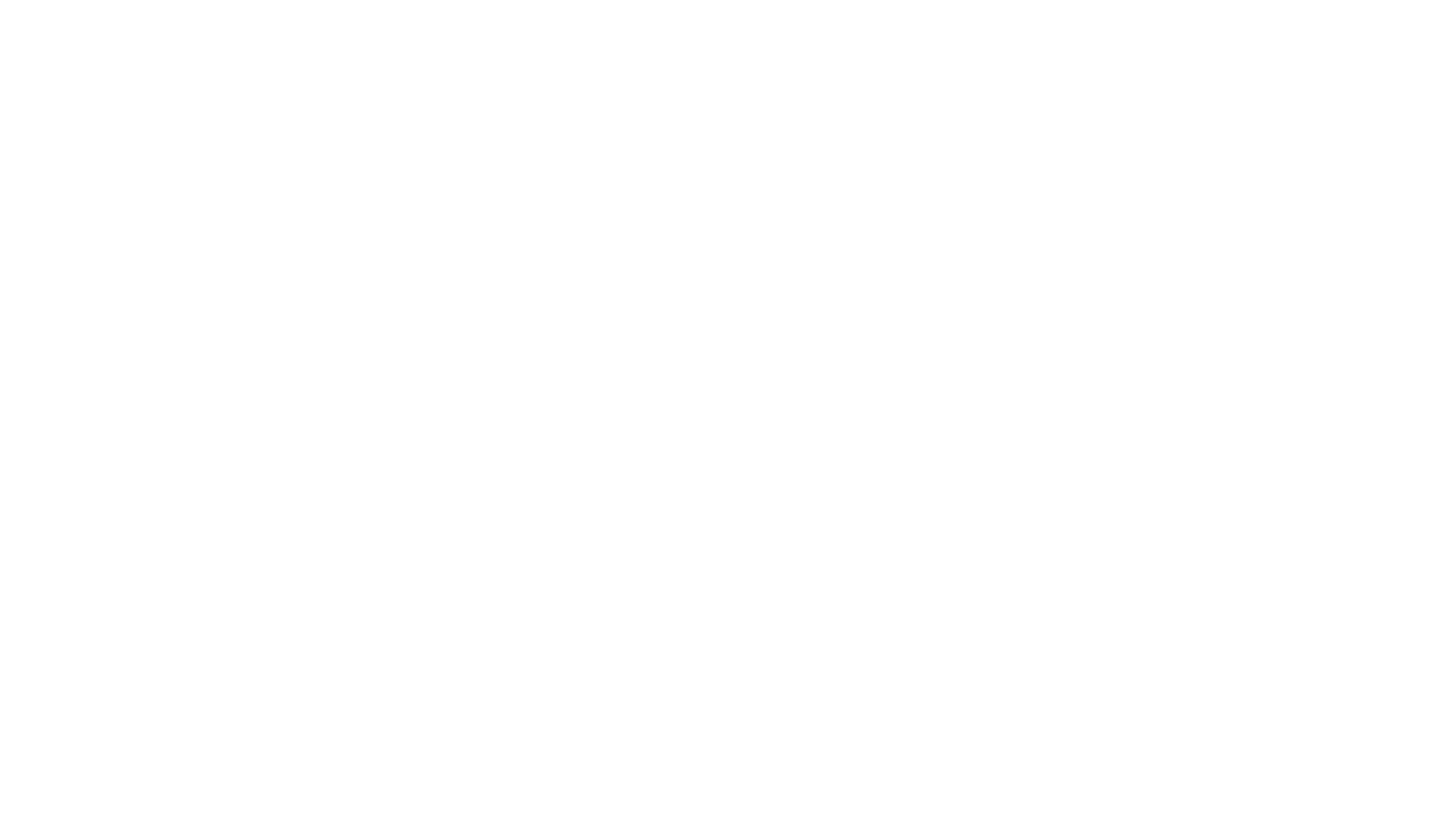 Trio X Nano
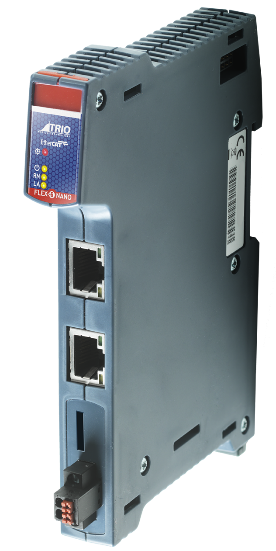 Dual core 1GHZ Arm Processor
2 - 64 Axes
256Mb of internal memory for data such as Programs, and tables
Built in EBUS Coupler for Direct Access to Trio’s flex-slice devices
Fast cycle times with flexible topology and simple configuration
Image © STFC John Dawson
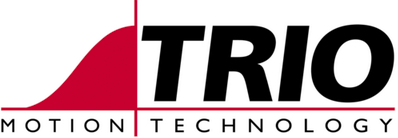 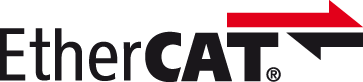 Trio X Nano Integrated Flexslice
Fast modular, scalable and flexible expansion for motion applications. Din-rail mounted modules with EtherCAT comms, units clip-together with quick release locks for mechanical integrity.
Digital inputs and outputs
Analog inputs and outputs
EtherCAT couplers
Thermocouples
Power distribution
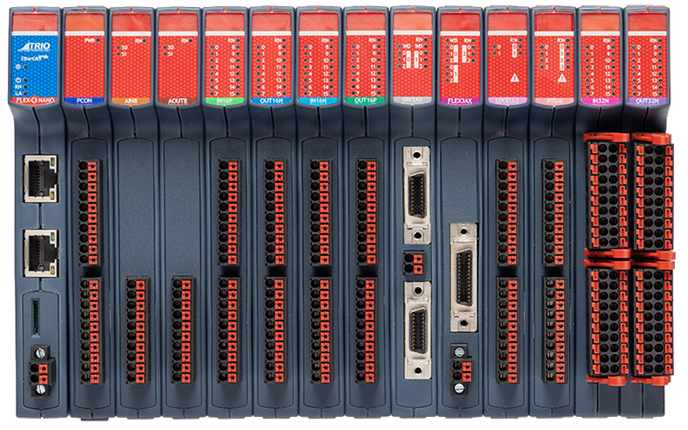 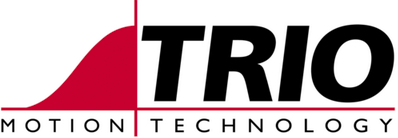 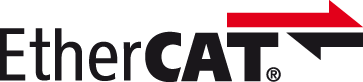 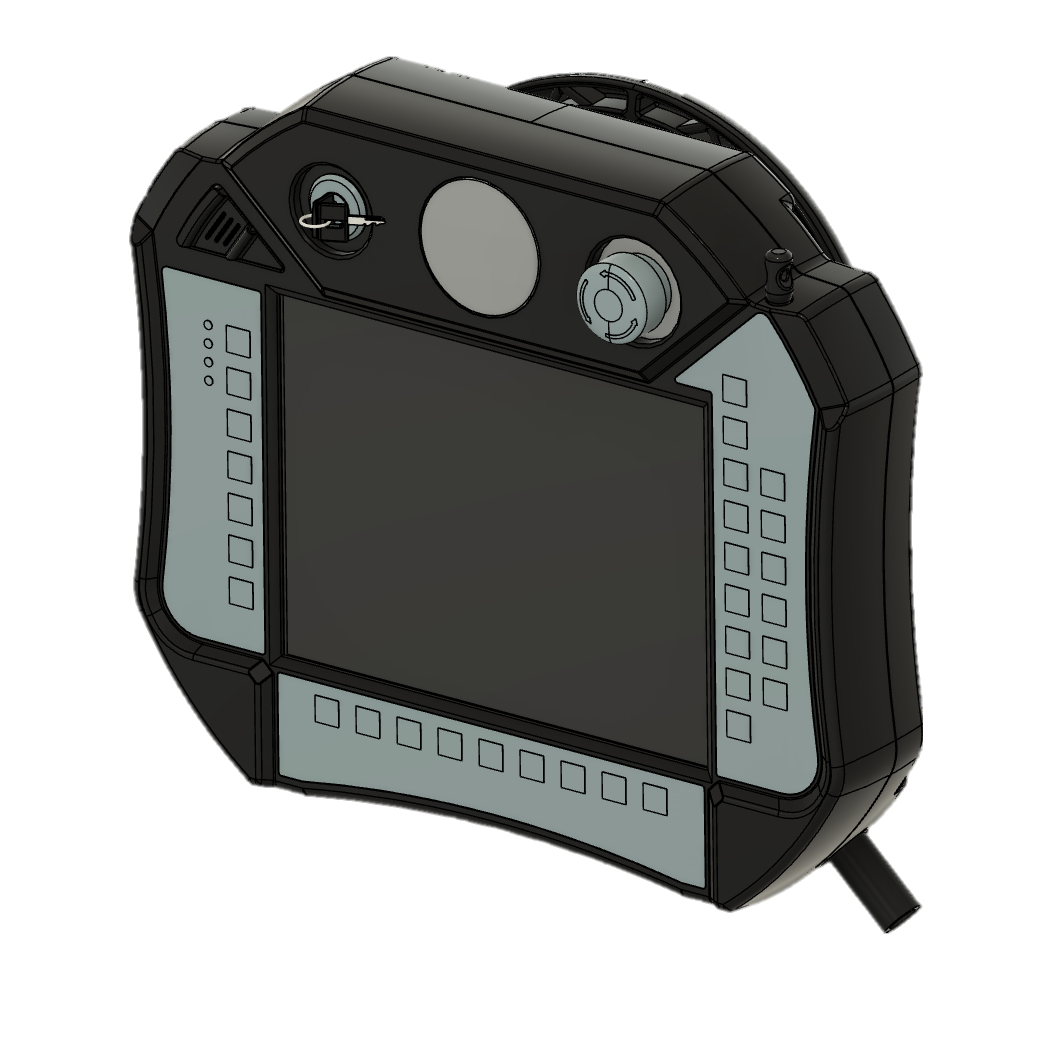 Trio Teach Pendant
Using off the shelf Trio Teach pendant
Compact and lightweight handheld 8in touch screen. 
Durable and IP65 rated
Interfaces directly with motion controller.
Built in 5m (16ft) cable to allow user flexibility.
Customizable with 31 user defined buttons, integrated key switch and emergency stop button.
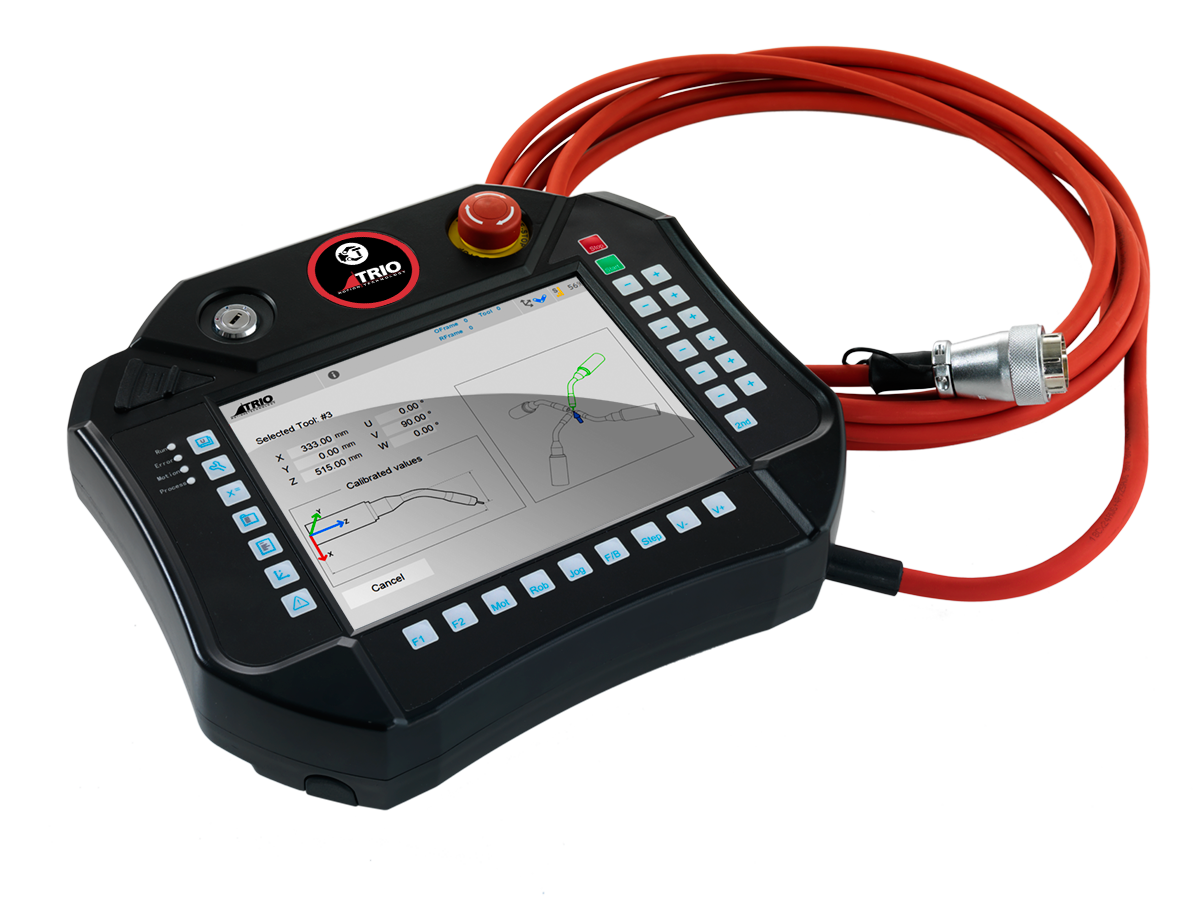 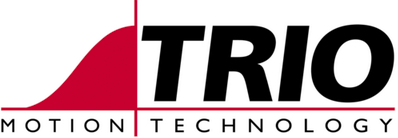 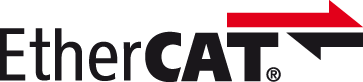 Applied Motion Drive amplifiers
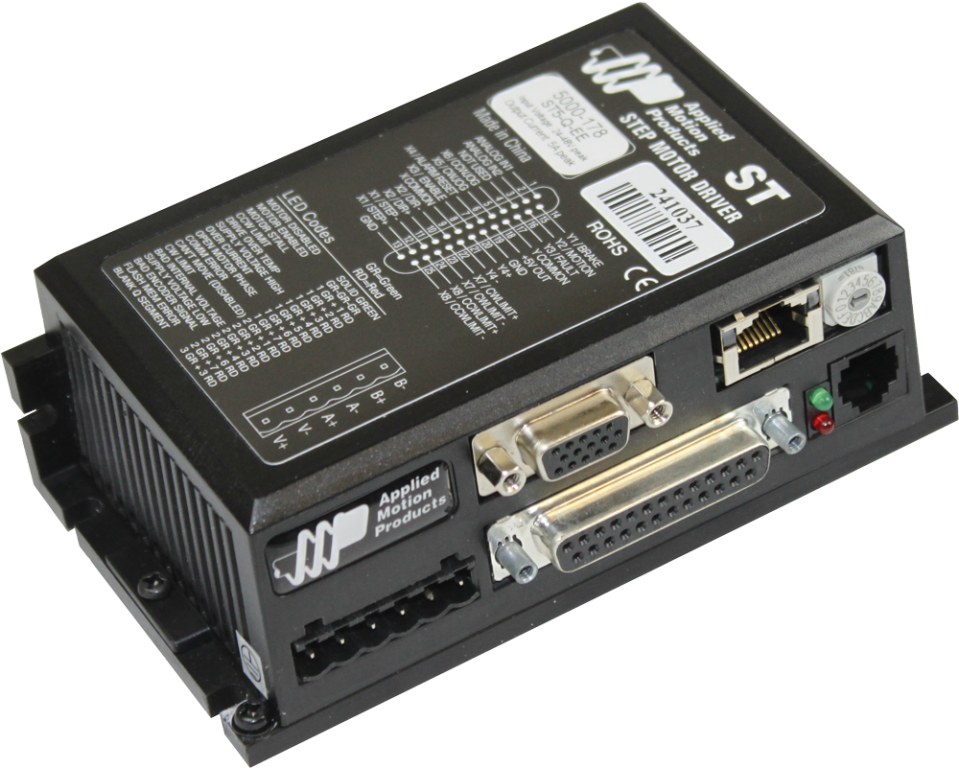 Applied motion ST10 stepper motor drives.
Fine micro stepping control.
Can be configured in seconds
Expected protections:	Over-Voltage
	Under-Voltage
	Over-Temp
	Motor Shorting
	Motor Open Phase
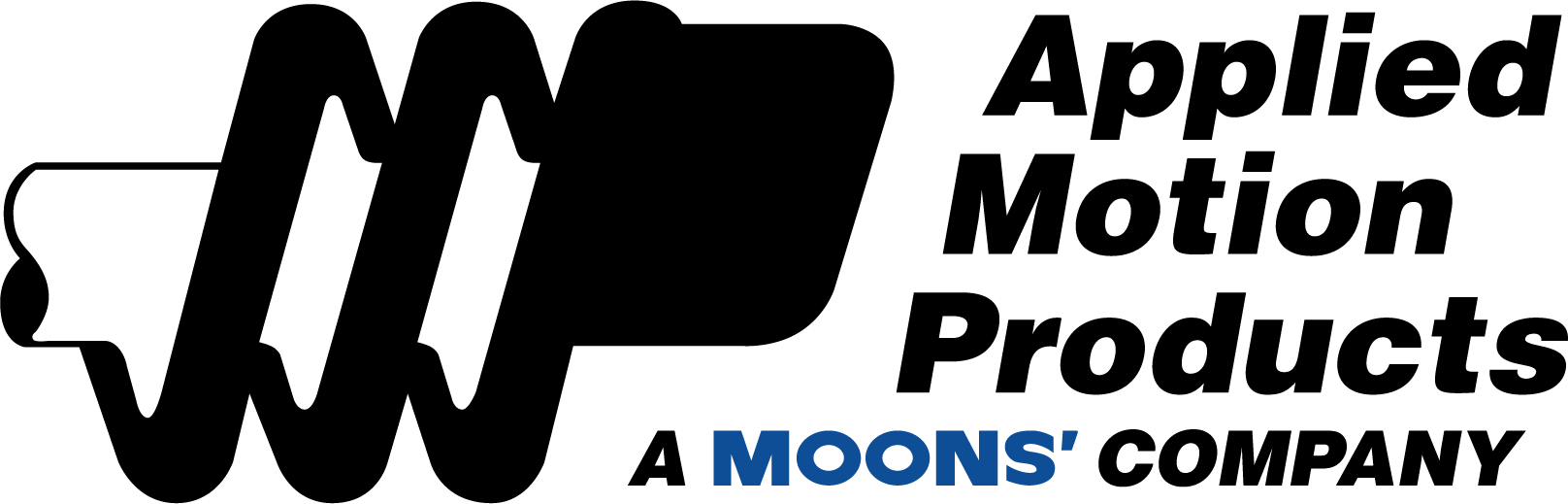 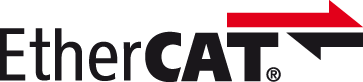 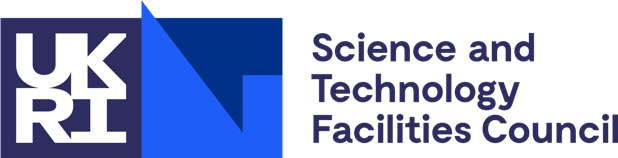 Hardware selection
High performance motion technology
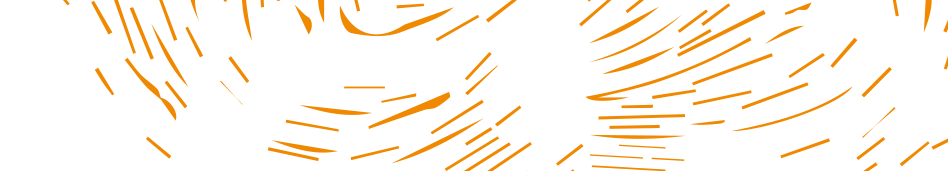 Hardware
Input hardware
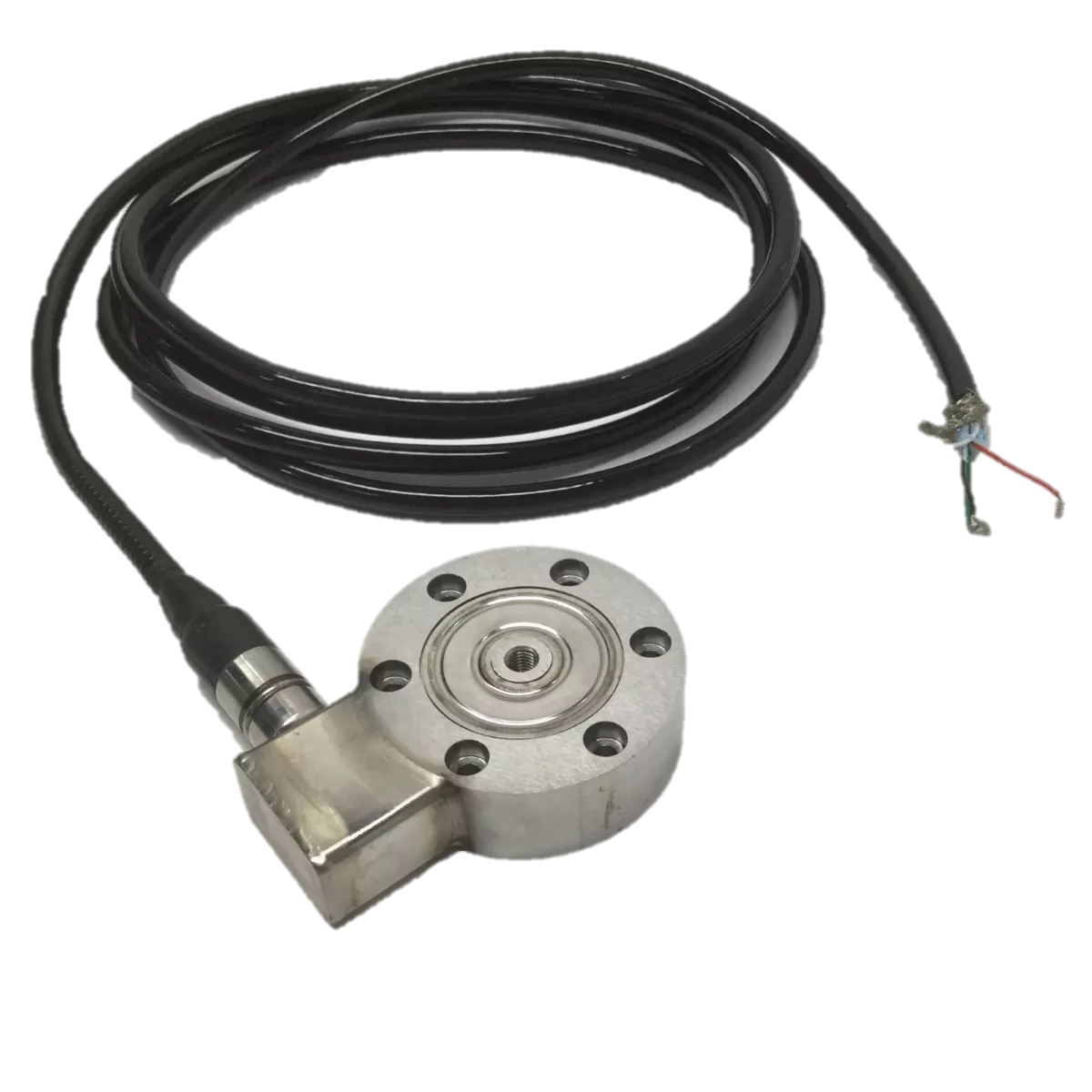 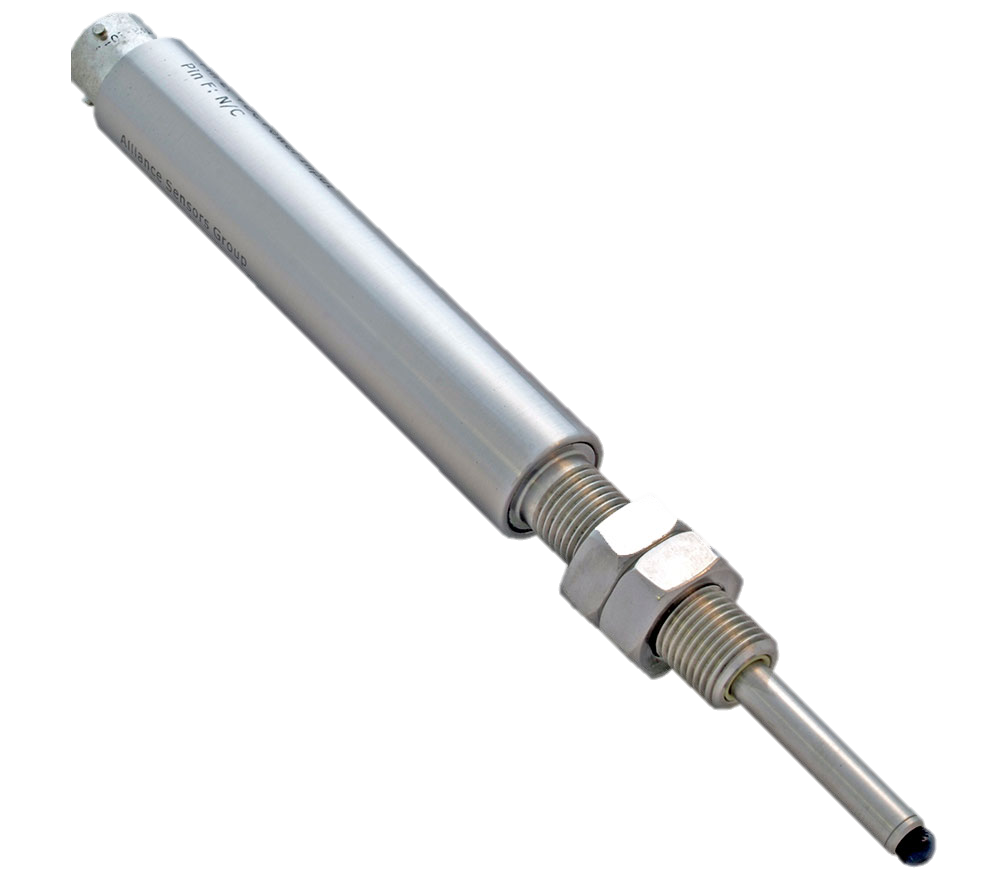 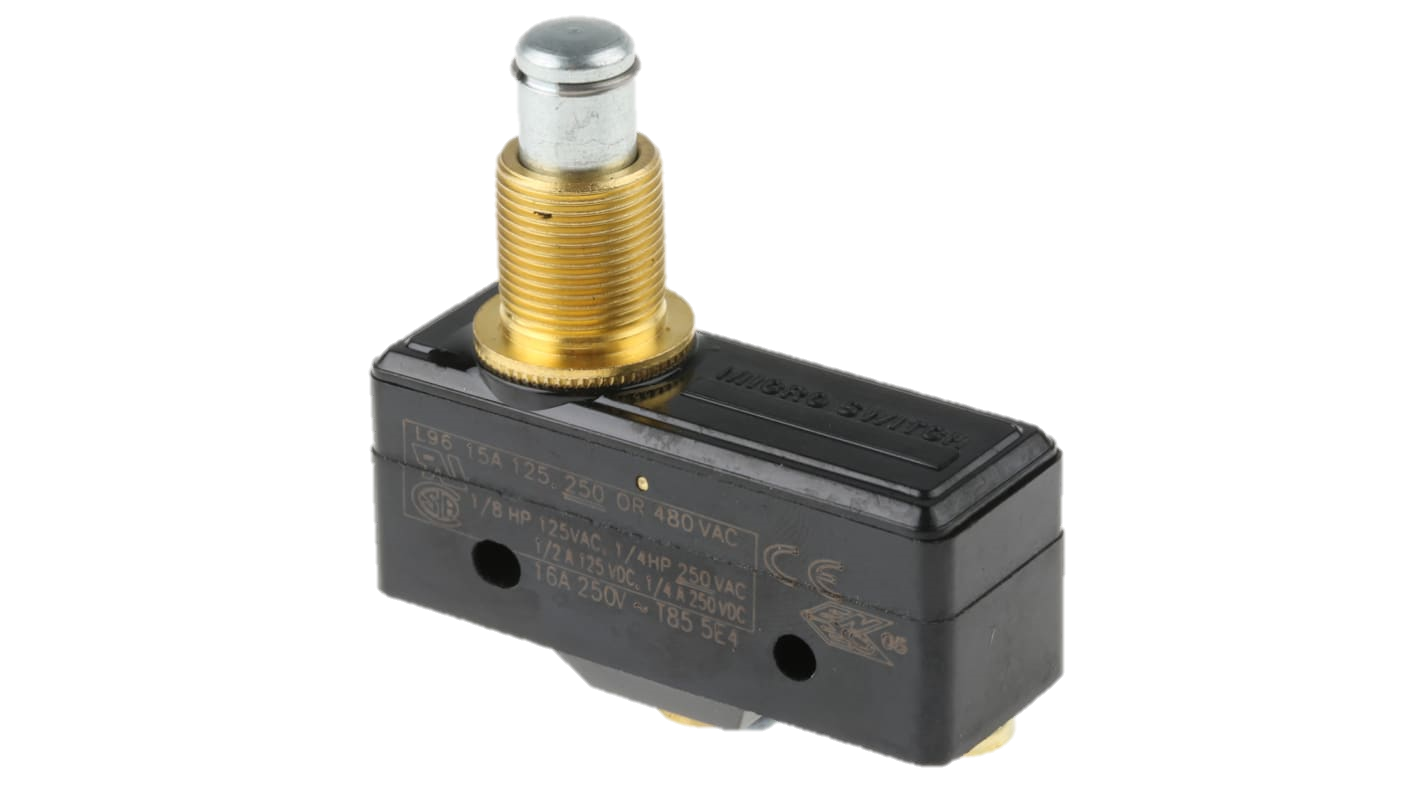 Compliance Switches
LVDT’s
Load Cells
Controller Parameters
At present 14 Digital Outputs & 4 Analog in’s spare but can easily expand in future.
Image © STFC John Dawson
Block Diagram
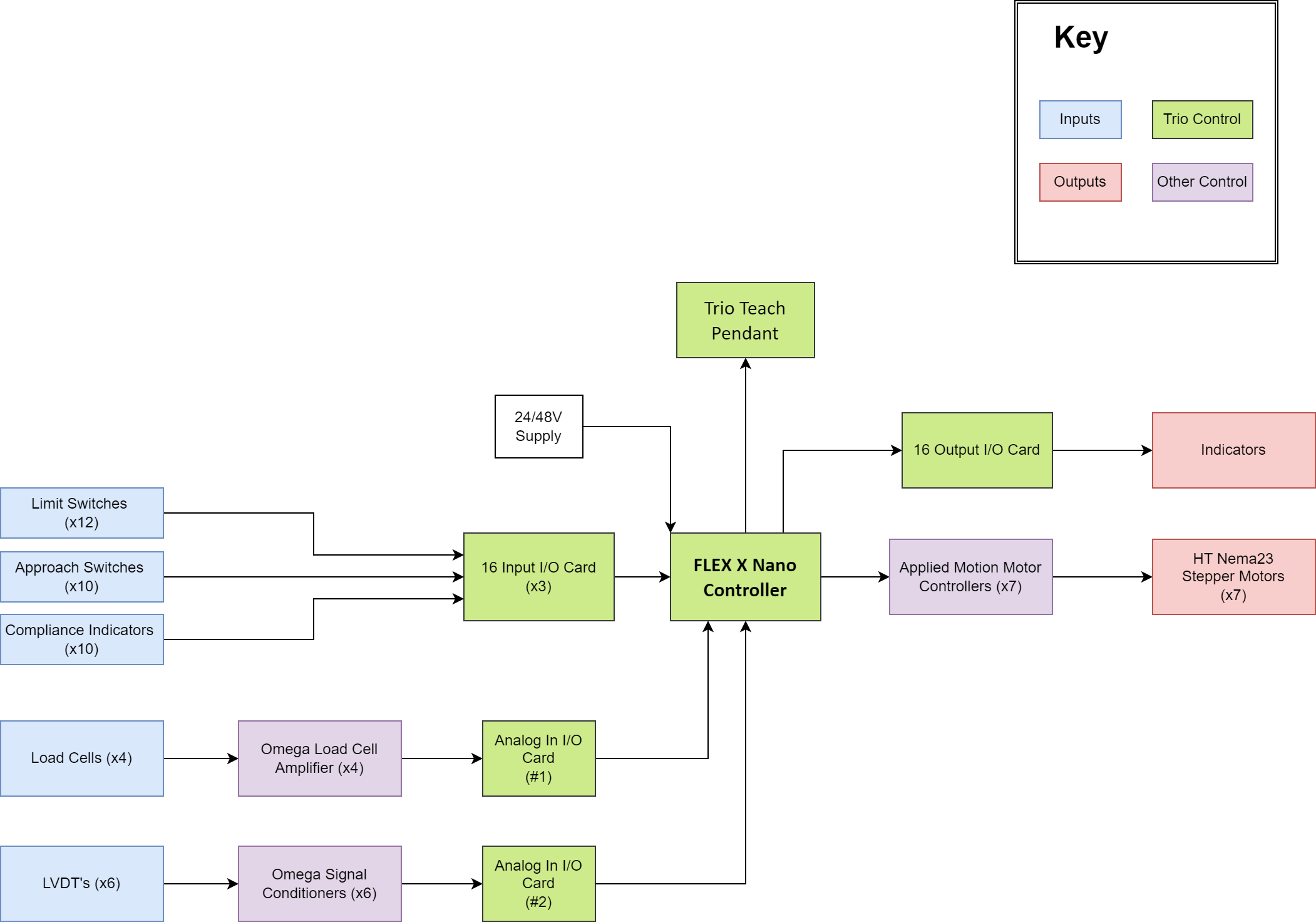 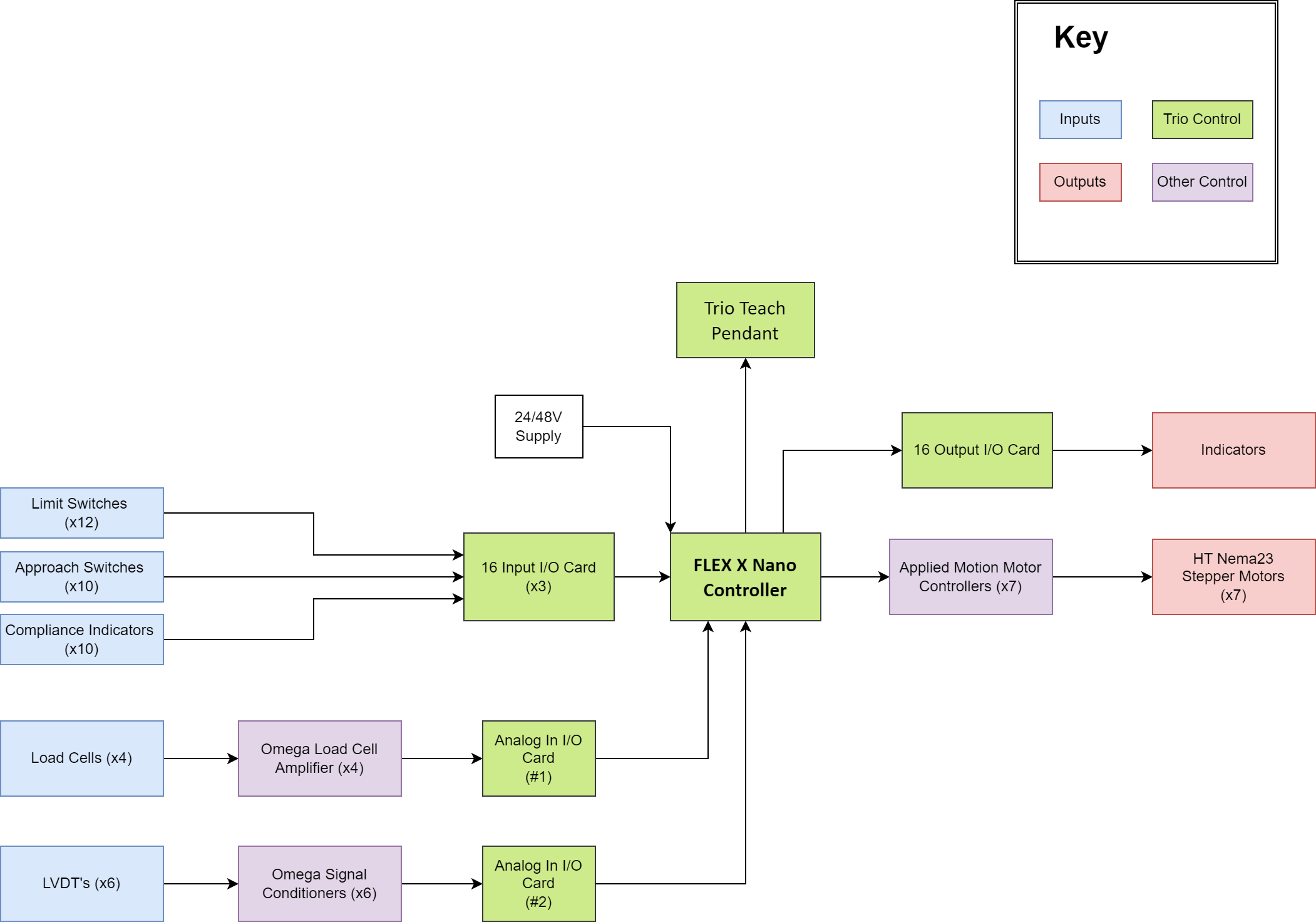 Inputs
Processing
Outputs
Example Containment
Working design has been formed around
Pelicase 1510, Final design must be durable, 
transportable and wheeled.



2 Systems to be produced for online and 
offline use.
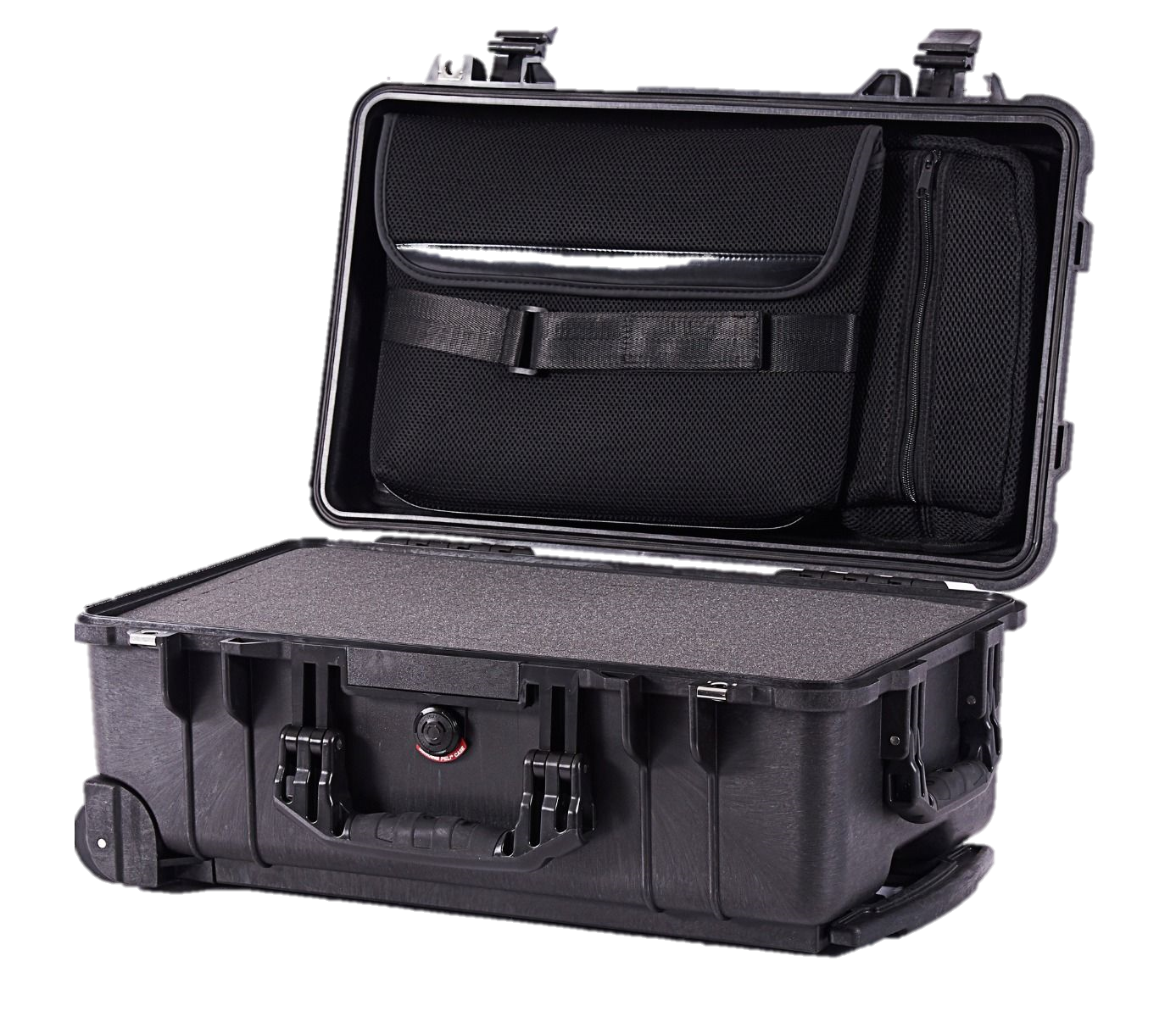 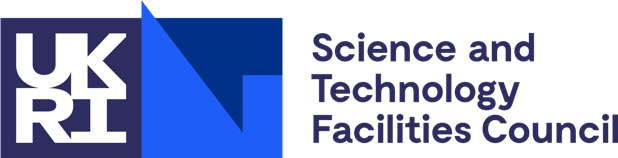 Cabling
Selection of cabling, cable management and connectors.
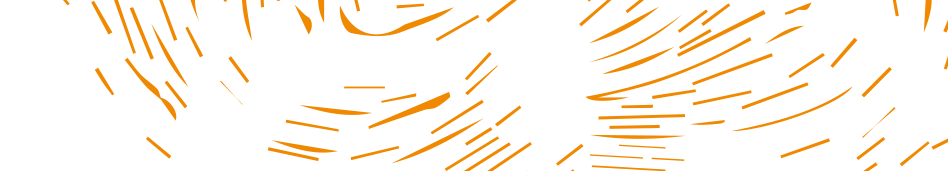 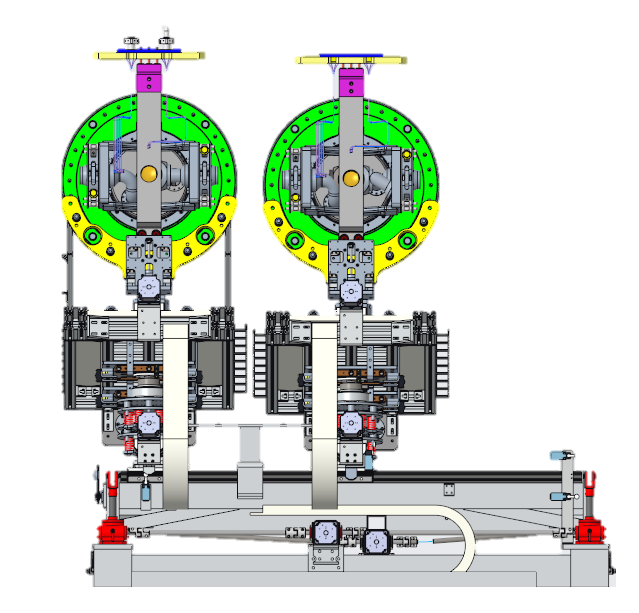 Cable Routing
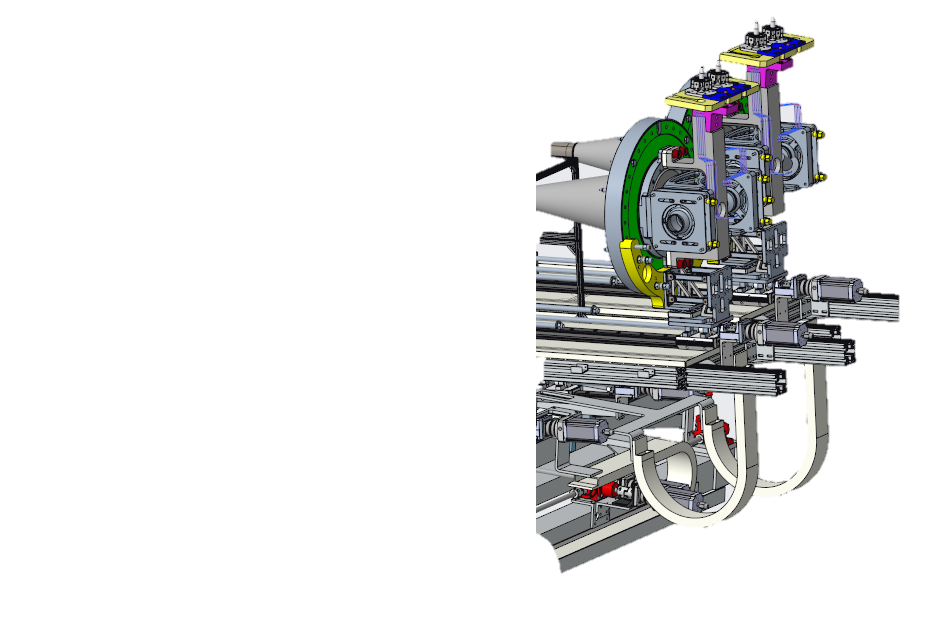 Igus Cable Chain
Used to guide and protect cabling on sliding assemblies.
Provides strain relief to prevent abrasion, binding and cable damage.
Radiation tolerance calculated, has been used in similar environments before and shown minimal degradation.
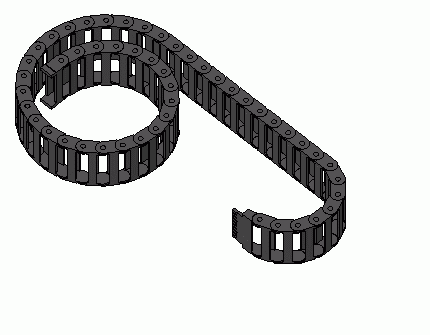 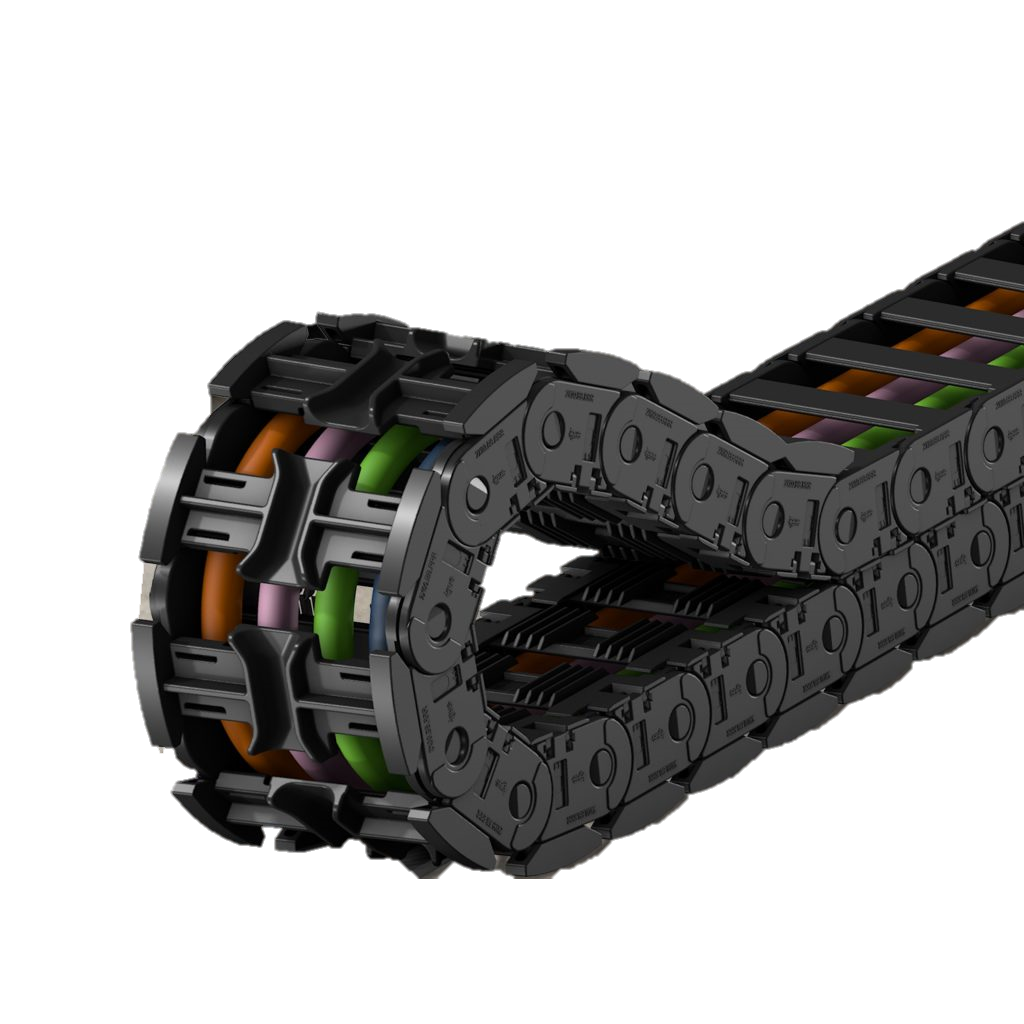 Cable Routing
Cabling through 2, 12” cable passageways

Duct #1 
Motors
Switches (Compliance, Limits, Approach)

Duct #2
LVDT’s and Load Cells
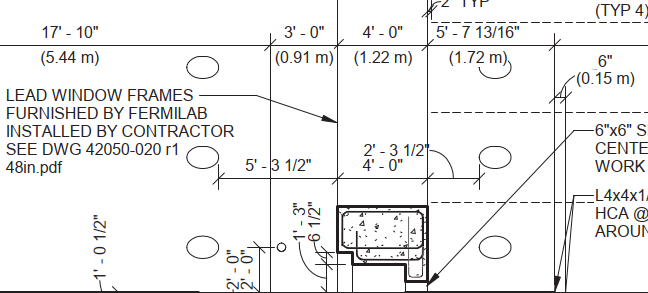 Cable will be appropriately shielded to prevent interference between devices.
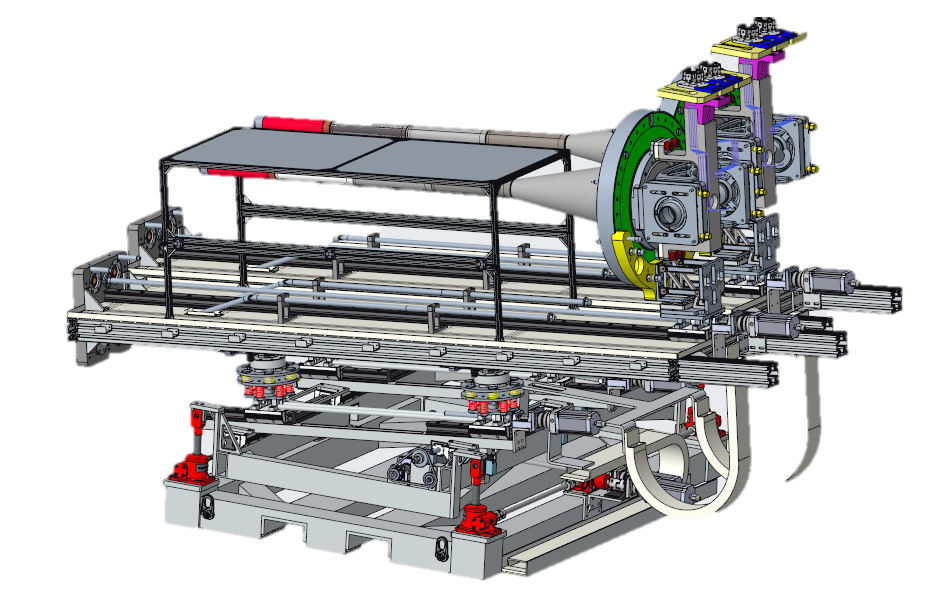 Connectors
Local patch panel.
Heavy duty industrial locking connectors 
    with ≥IP5x rating.
Connections available through telehandlers.
Patch Panel to be located near the rear left screwjack. Design and model to follow
Alignment Dowels
Electrical Connectors
`
Securing Fastener
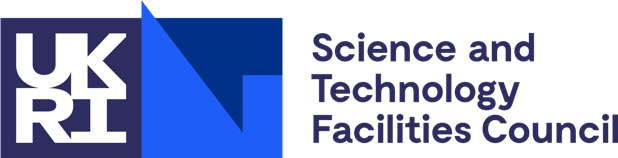 Next Steps
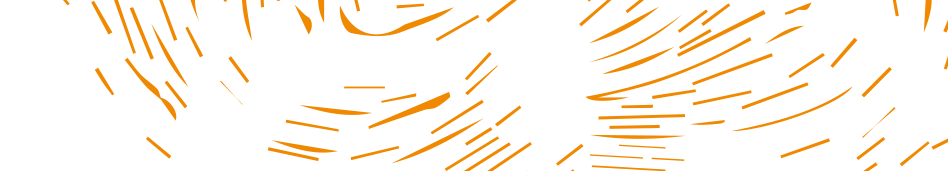 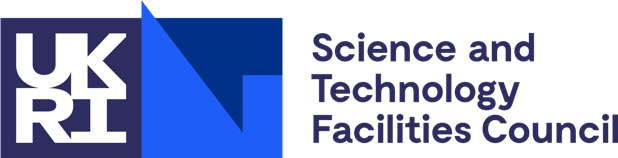 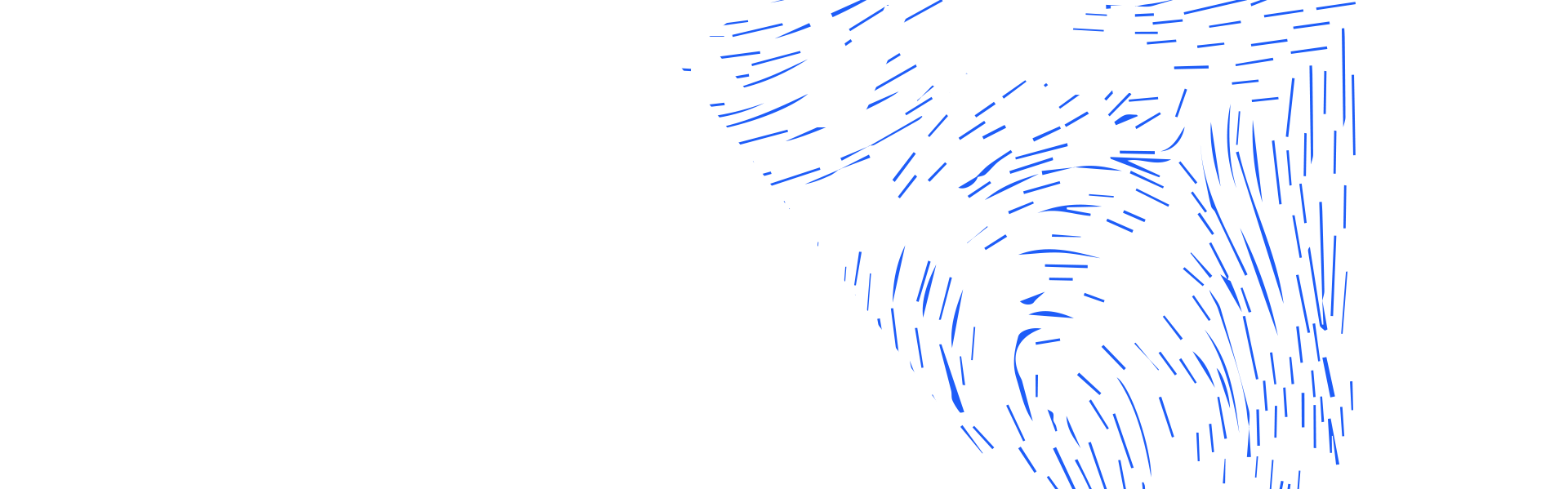 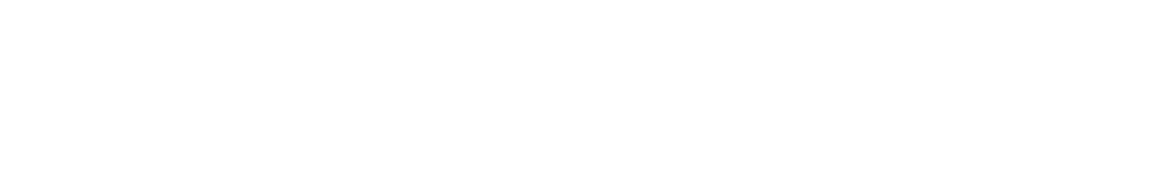